Доклад-презентация
«Мой успешный проект».
воспитателя  МБДОУ «Малышок» 
с. Доброе  
Добровского  муниципального района 
Липецкой области
Бычковой Наталии Алексеевны
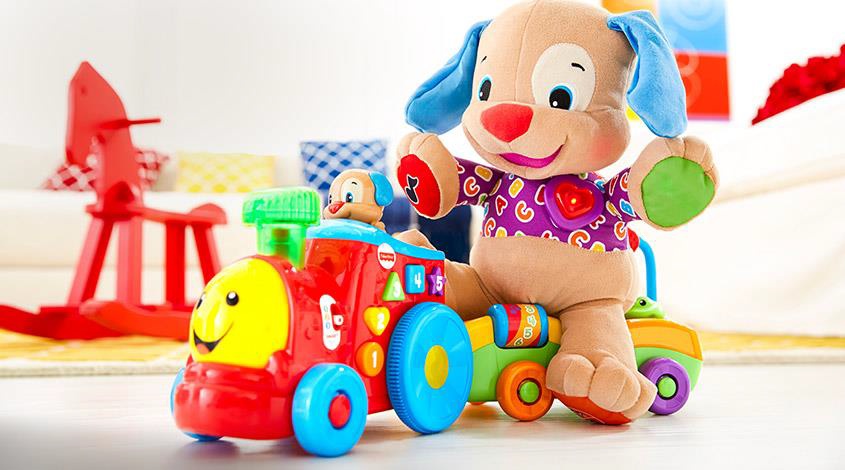 Проект  на тему : «Игрушки»

Главная задача взрослых состоит в том, чтобы научить ребенка действовать с игрушками.
Урунтаева Г.А.
Актуальность проекта:

Игра - одна из ведущих видов деятельности ребенка в дошкольном детстве. Она является сквозным механизмом развития ребенка (пункт 2.7. ФГОС  ДО).  Игрушка-неизменный спутник игры. Хорошая игрушка побуждает к размышлениям, ставит перед ребенком различные игровые задачи. А это способствует развитию воображения, мышления, речи ребенка, воспитание всесторонне развитой личности.
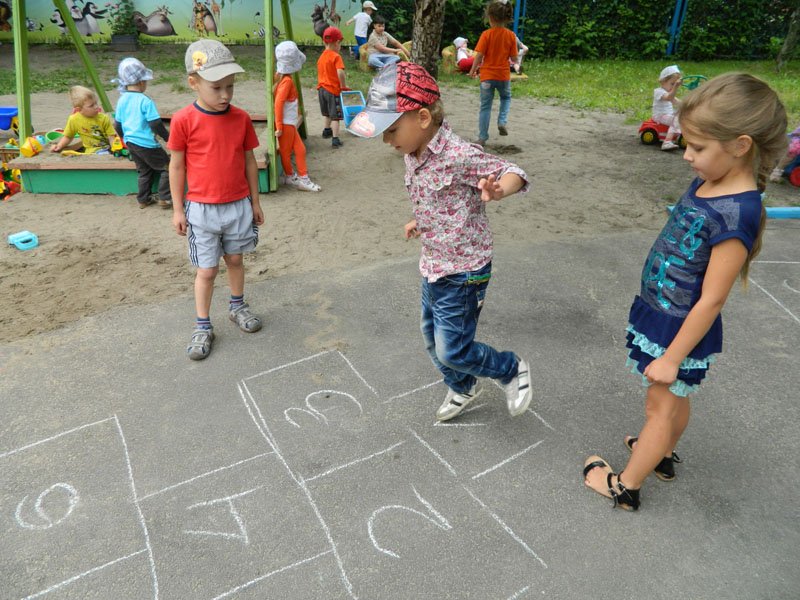 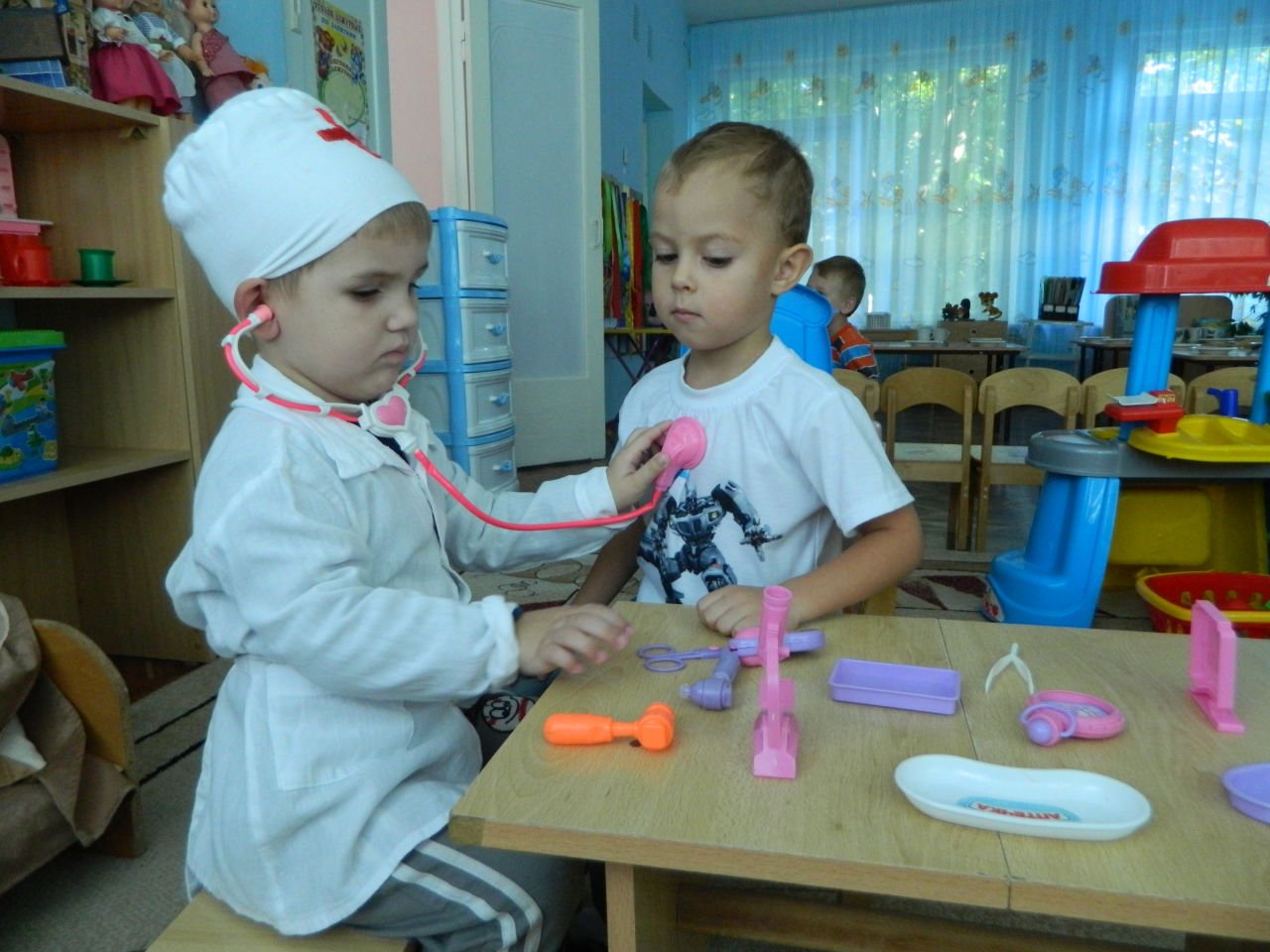 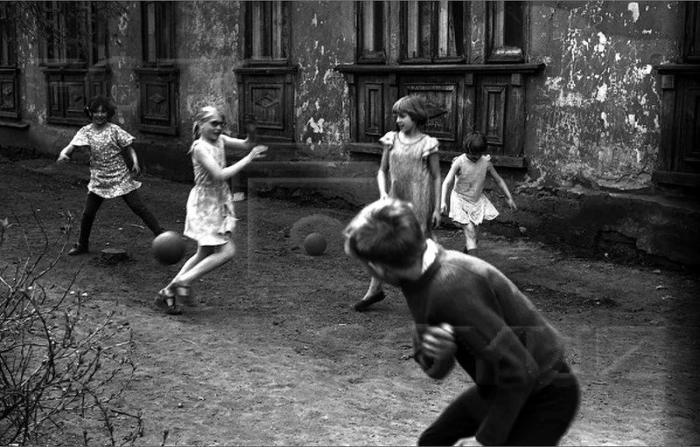 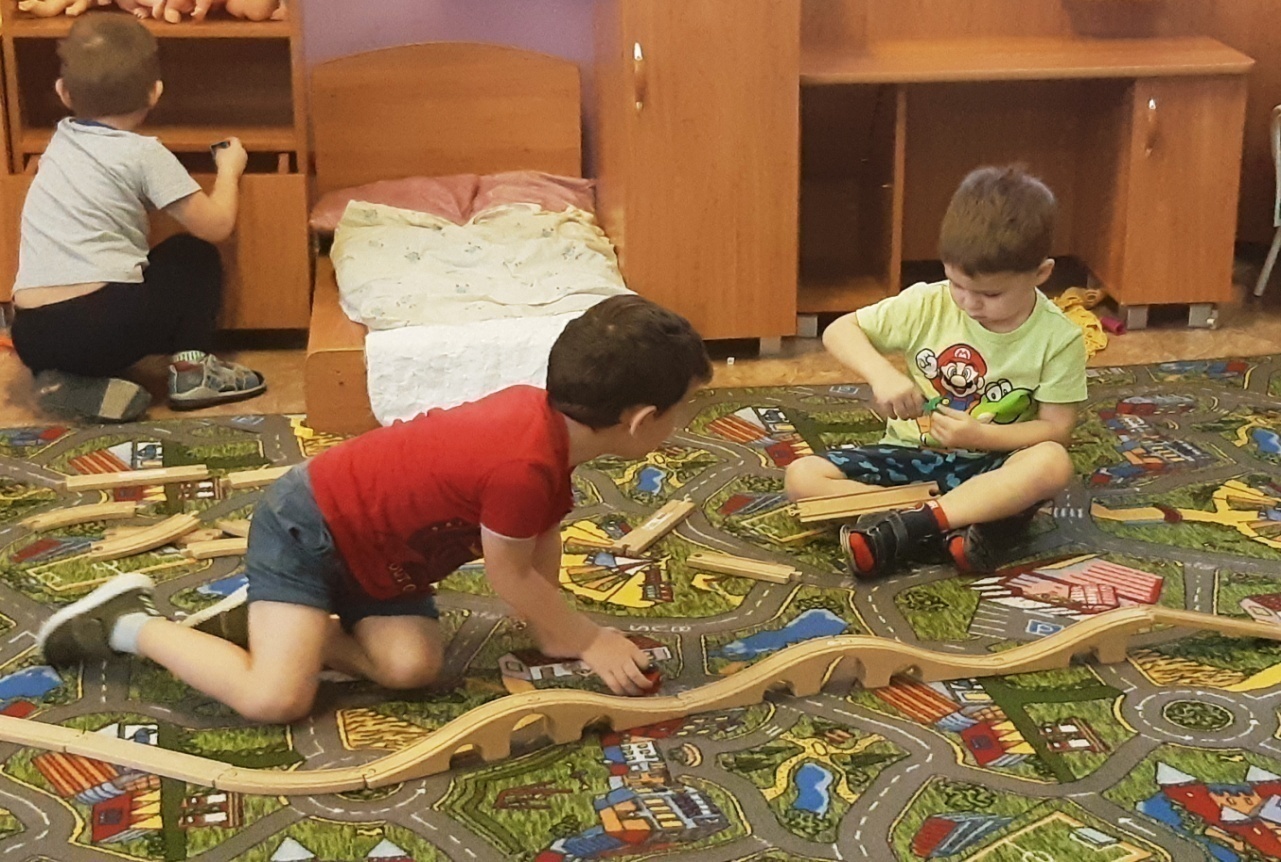 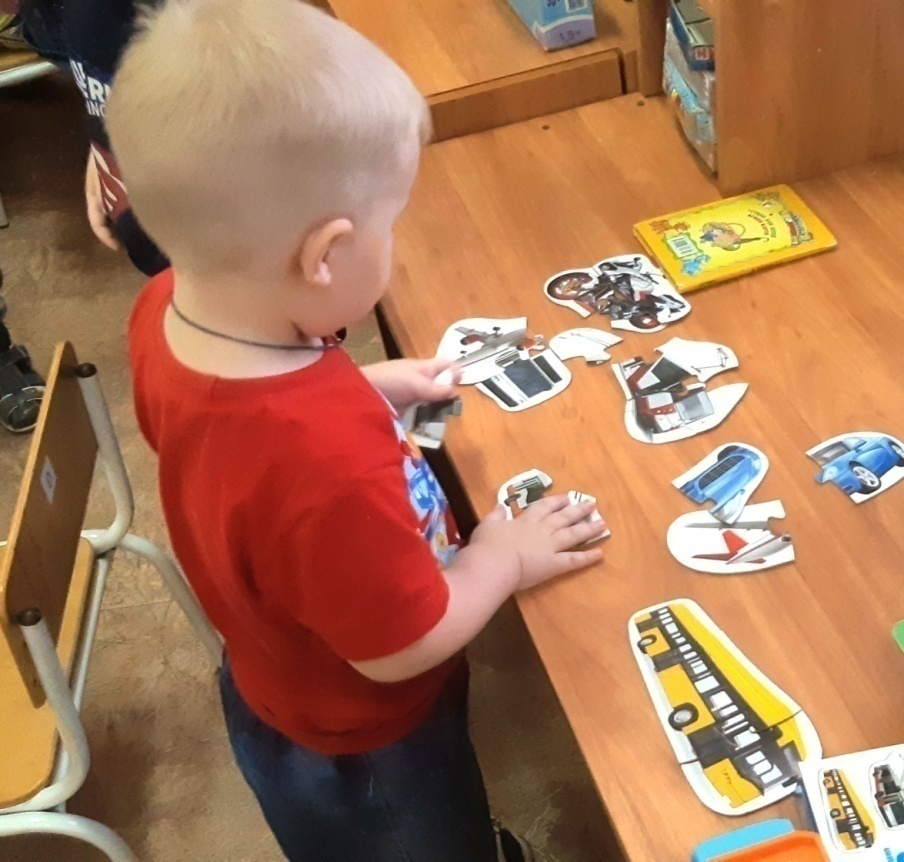 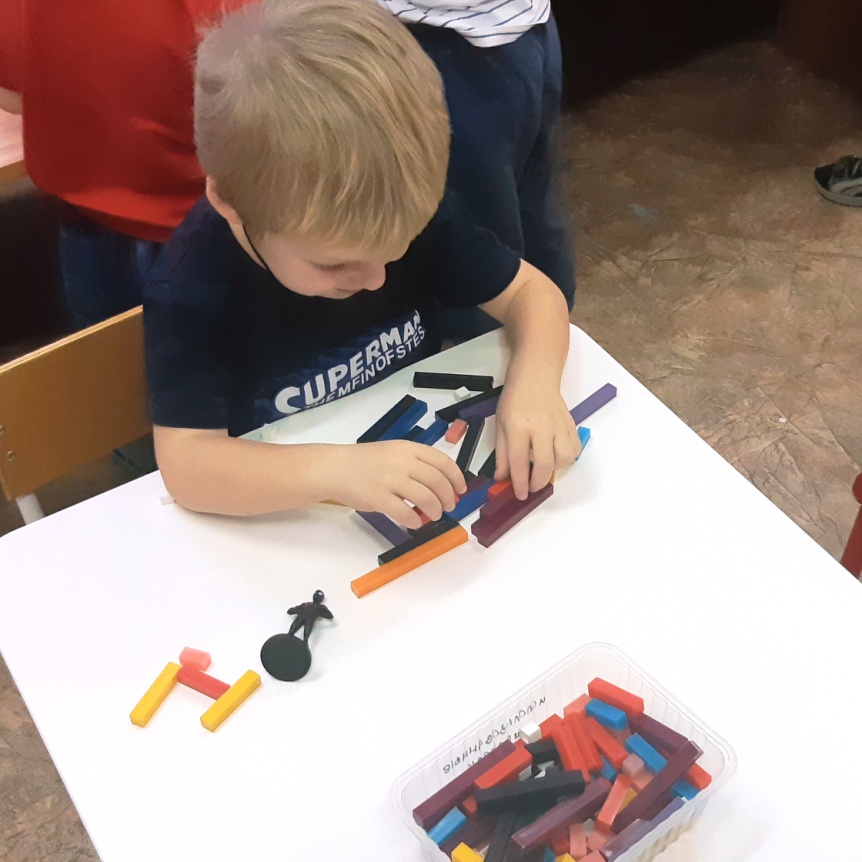 Проблема:
Исходя из сегодняшней ситуации –одна из проблем детства состоит в том, что у детей мало опыта обращения с игрушками, а у взрослых-неумение их выбора.
Большинство родителей покупают игрушки, думая только о том, чтобы порадовать детей. Для того, чтобы дети радовались как можно чаще, они делают им новые и новые подарки. Желание хорошее, но результат при этом часто оказывается противоположным ожидаемому. Ребёнок, задаренный игрушками, перестаёт интересоваться ими. 
Парадокс  заключается еще и в том, что дети не знают, как играть, как развивать сюжет. Игра сводится к манипулированию с яркой, модной игрушкой или к накопительству.
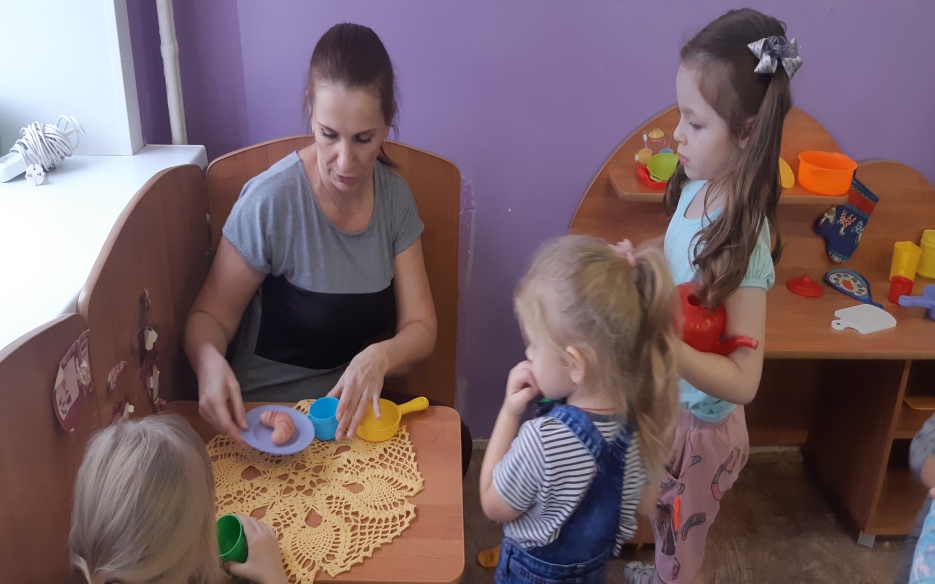 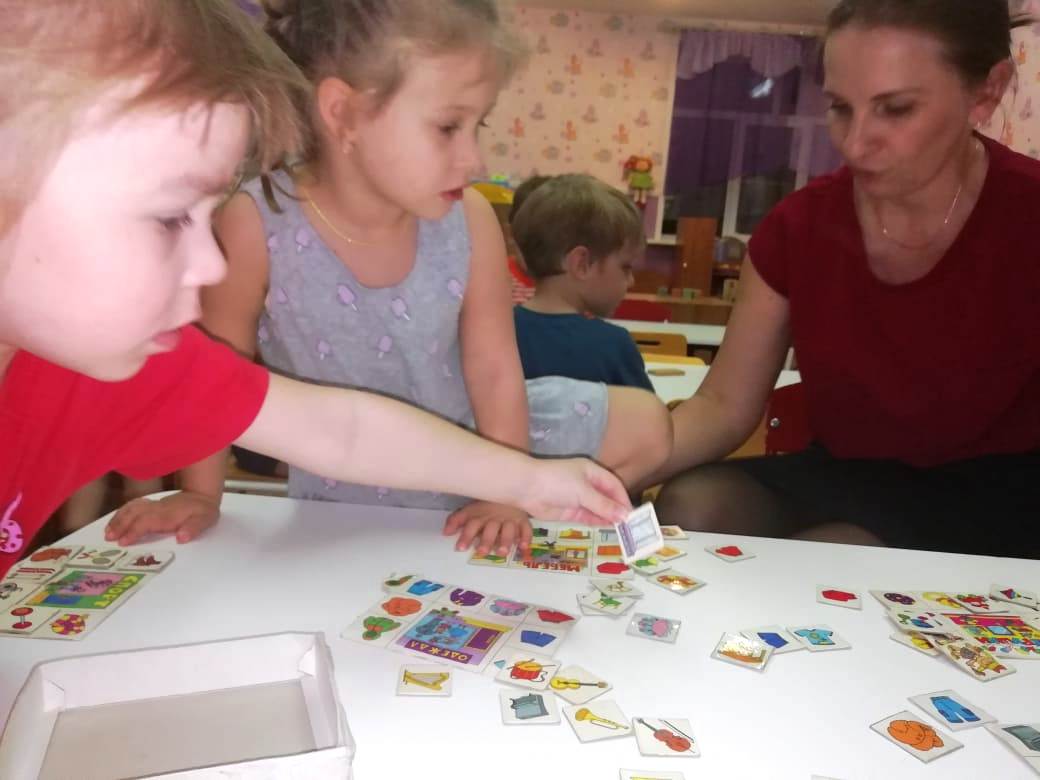 35
Диагностика детей младшей группы  на начало проекта:
30
30
25
25
22
20
15
10
8
6
5
2
2
1
0
ниже среднего
0
средний уровень
Умение играть рядом
Умение
Бережное отношение
друг с другом
взаимодействовать
к игрушкам и книгам
высокий уровень
со взрослым
Цель проекта:

формирование у детей социально-нравственных качеств через организацию разных видов деятельности: игровой, познавательной, продуктивной;
Тип проекта:  творческий

Продолжительность проекта: краткосрочный 
(2 недели)

Участники  проекта: дети младшей группы, воспитатели, родители

Возраст детей: 3-4 года.
Задачи  проекта:
Формировать у детей навык игровых действий, которые отражают известные жизненные ситуации. 
Научить детей играть дружно, бережно относиться к играм и игрушкам. 
Активизировать речевое общение., коммуникативные  навыки
Развивать умение играть с игрушками, использовать игрушку по назначению.  
Развивать эмоциональный отклик на любимое литературное произведение посредством сюжетно- отобразительной игры. 
Воспитывать эмоционально-эстетическое и  бережное отношение к игрушкам.  
Прививать умение играть дружно, вместе, слаженно. 
Воспитывать нравственные качества: взаимопомощь, умение общаться,  бережное отношение к результатам своего труда. 
Способствовать активному вовлечению родителей в совместную деятельность с ребенком в условиях семьи и детского сада.
Осуществление проекта:
Подготовительный
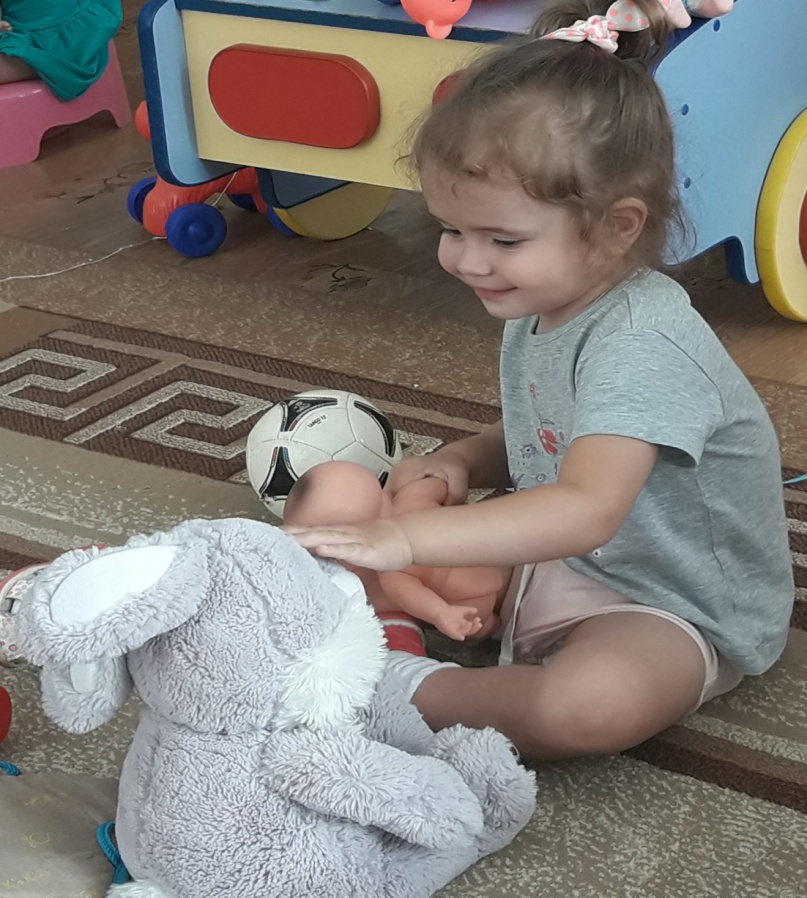 Основной
Заключительный
Пути реализации основного  этапа:
Выставка книг
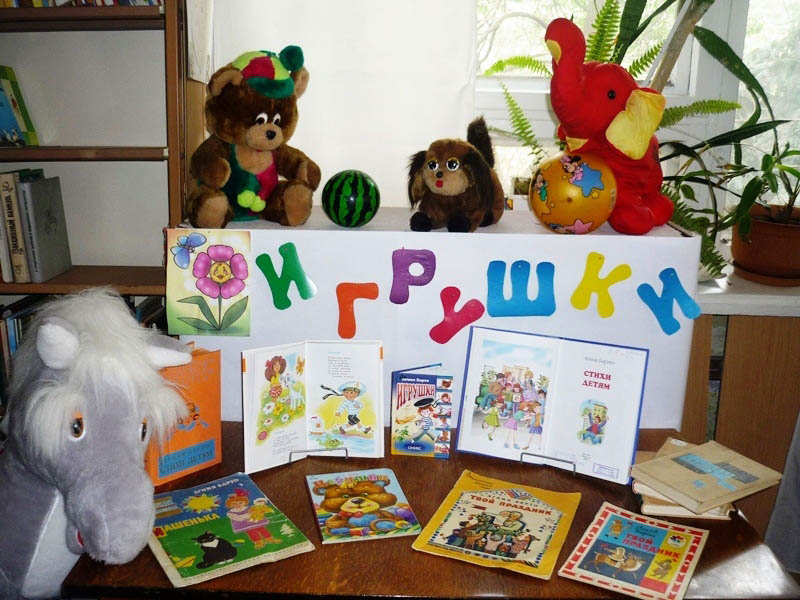 Беседы на тему «Моя любимая игрушка», «Из чего сделаны игрушки», «Зачем нужны игрушки»
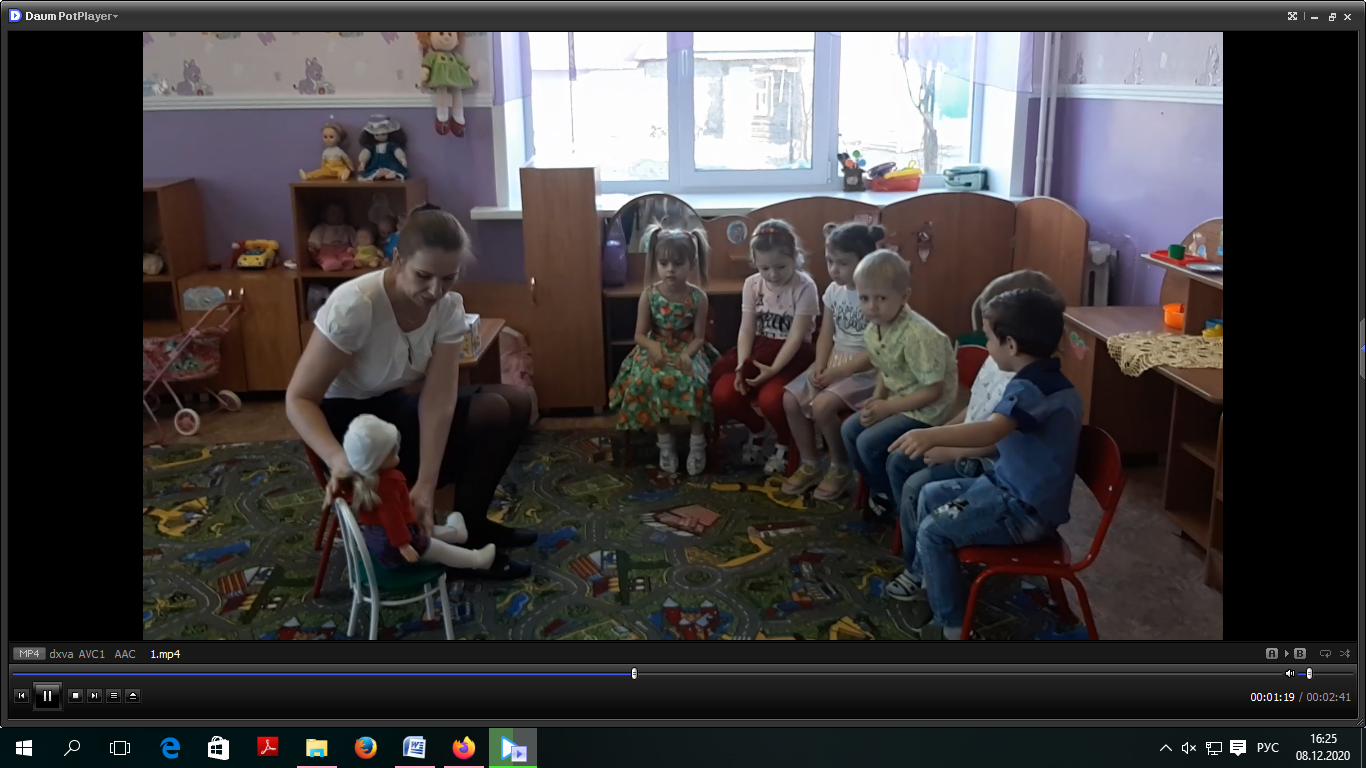 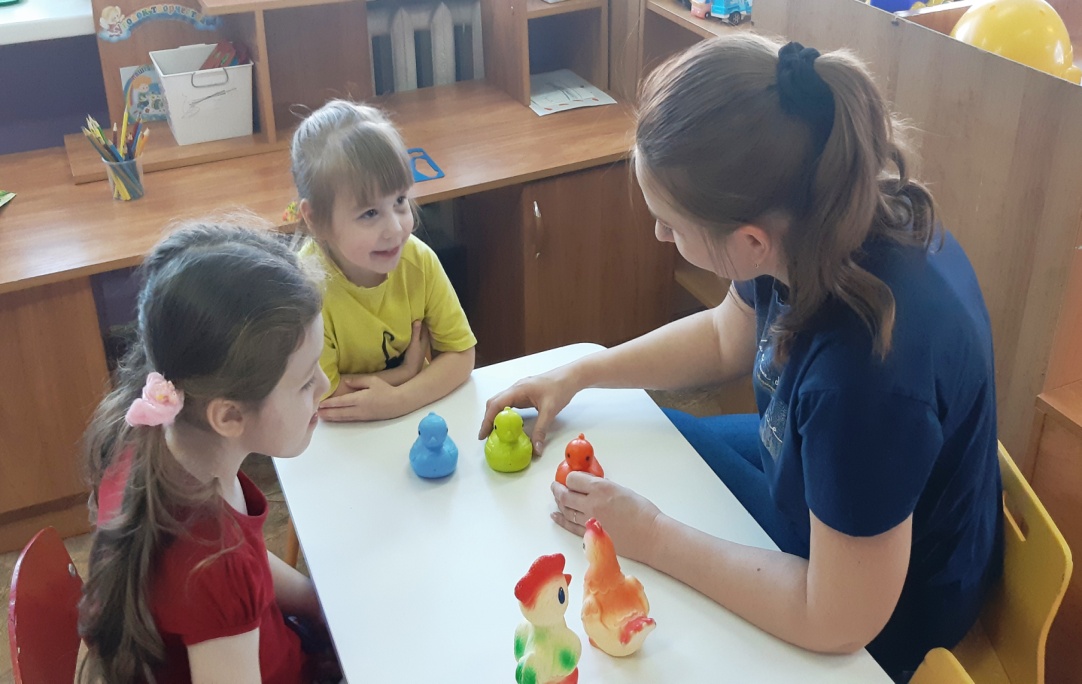 Просмотр презентации «Загадки об игрушках»
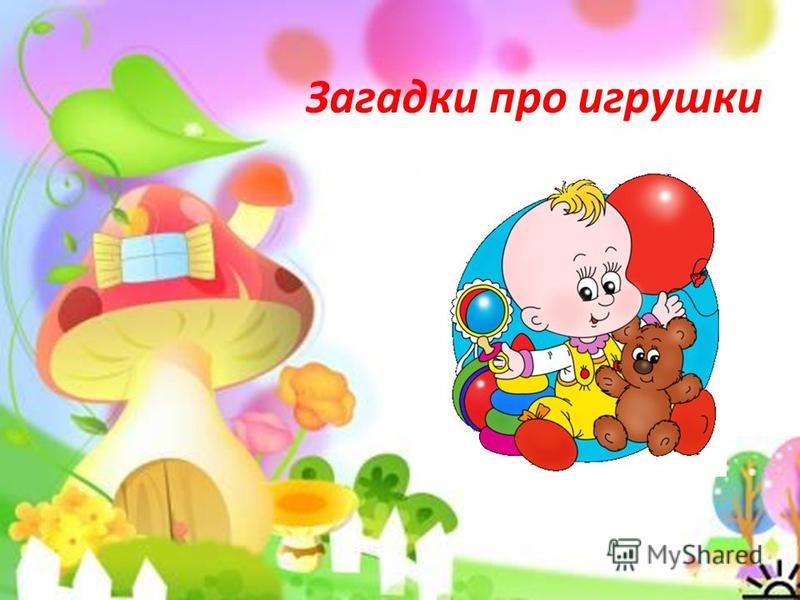 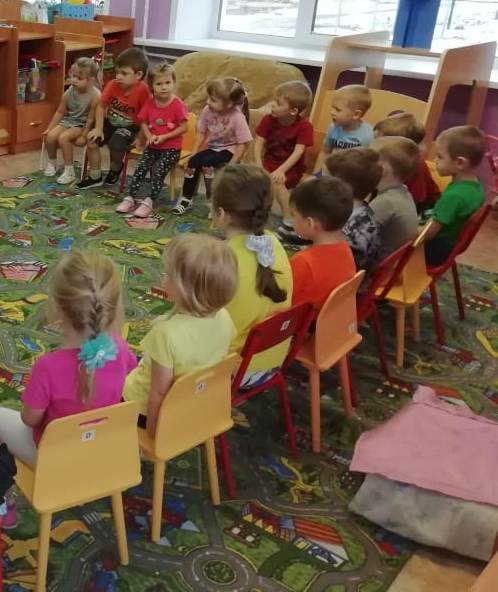 Игровая деятельность
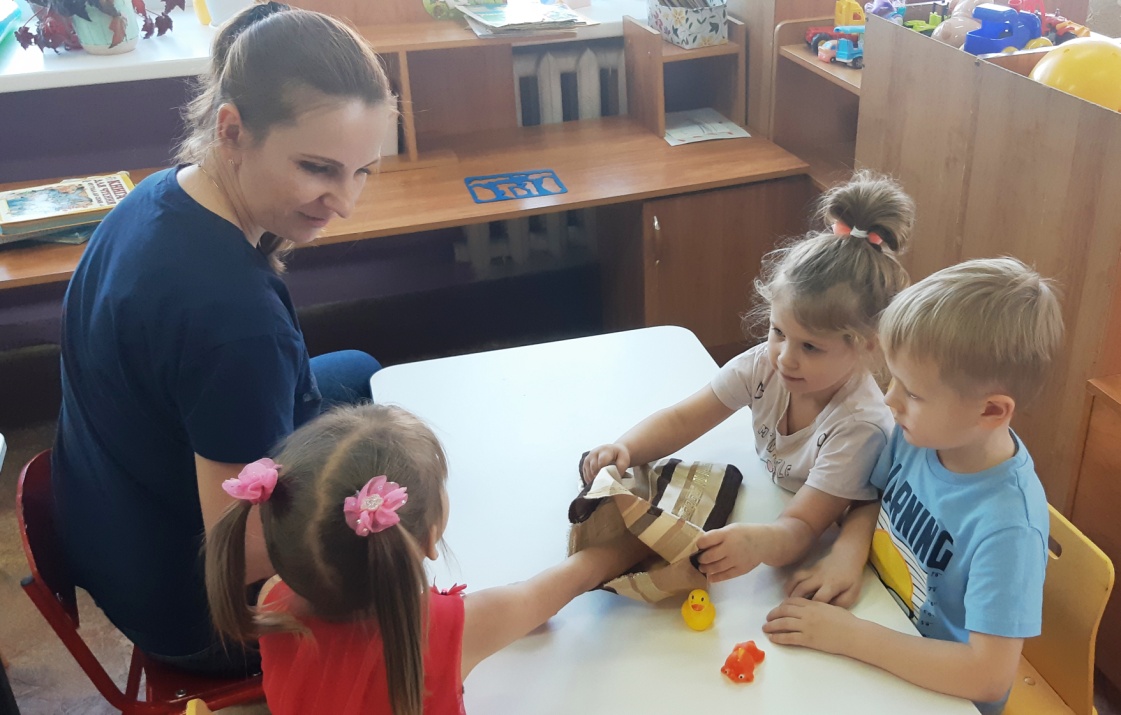 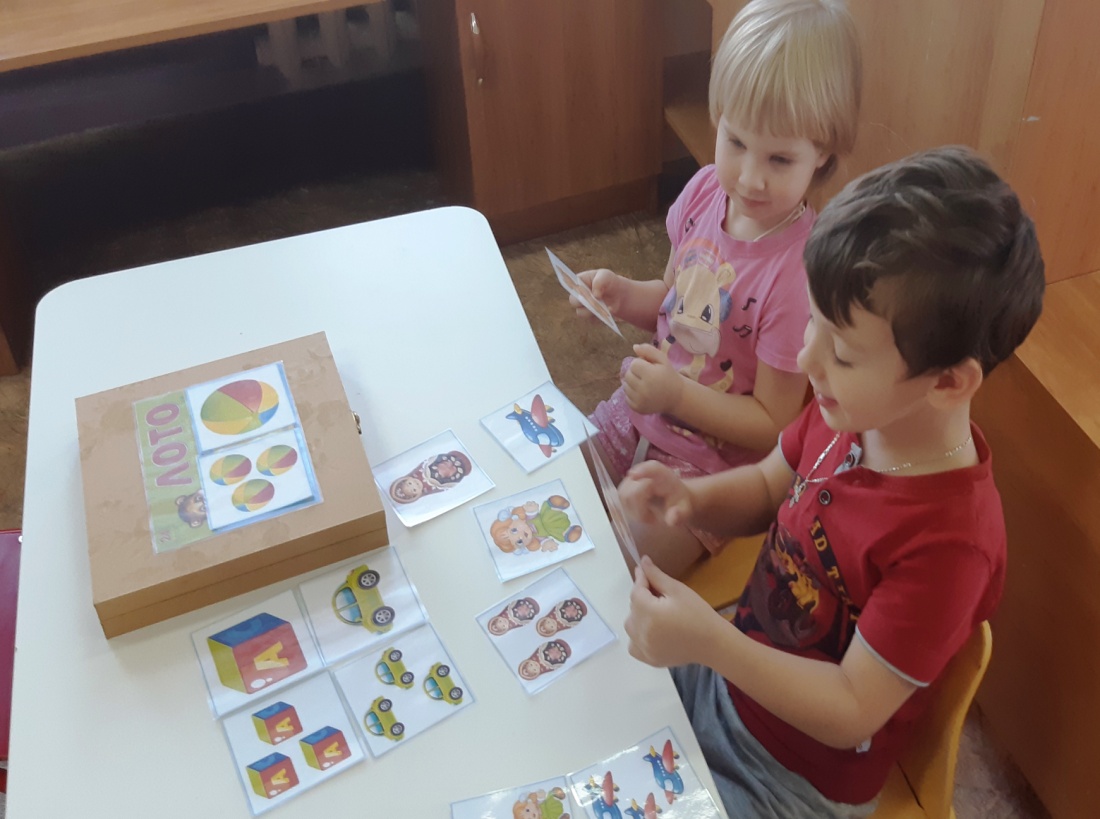 Пальчиковая гимнастика
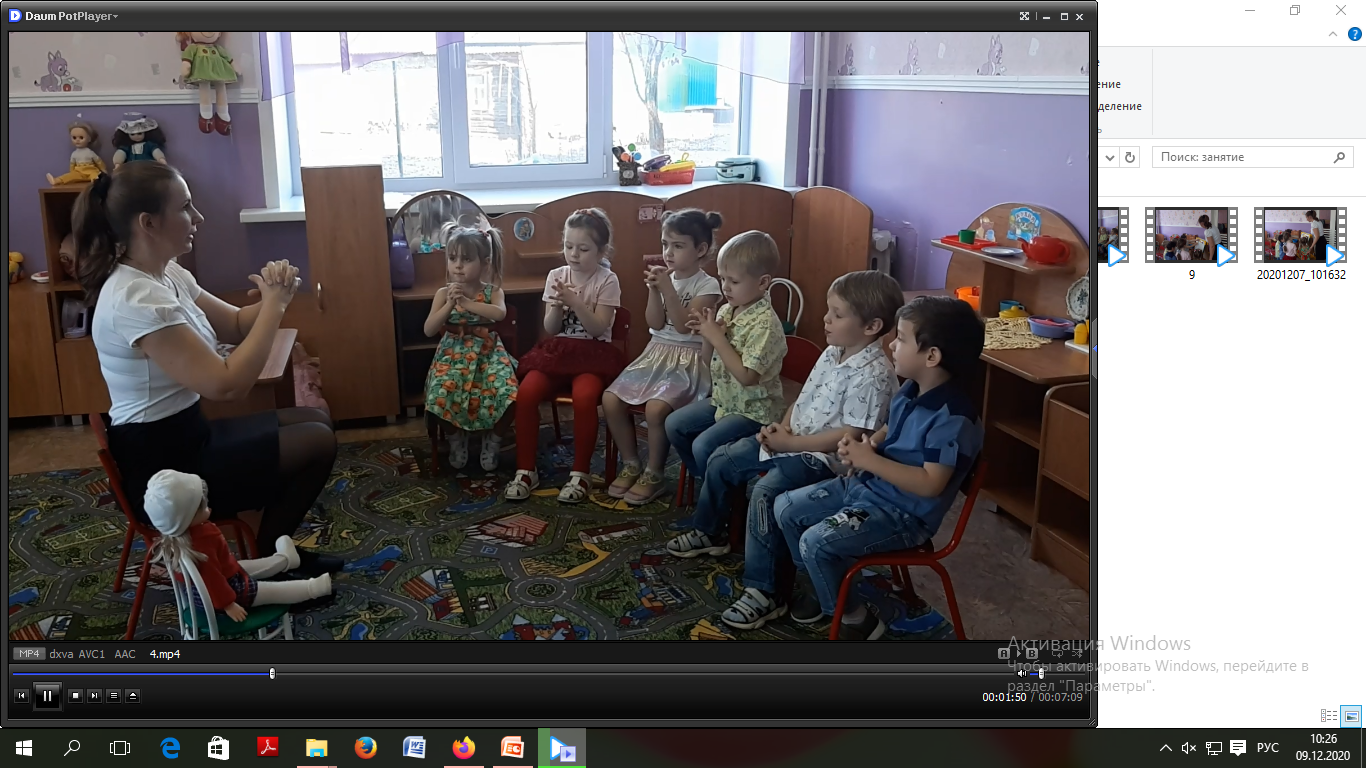 Образовательная деятельностьАппликация «Колеса для паровоза»
Образовательная деятельностьАппликация «Мячик для котика»
Образовательная деятельностьЛепка «Баранки для куклы Маши»
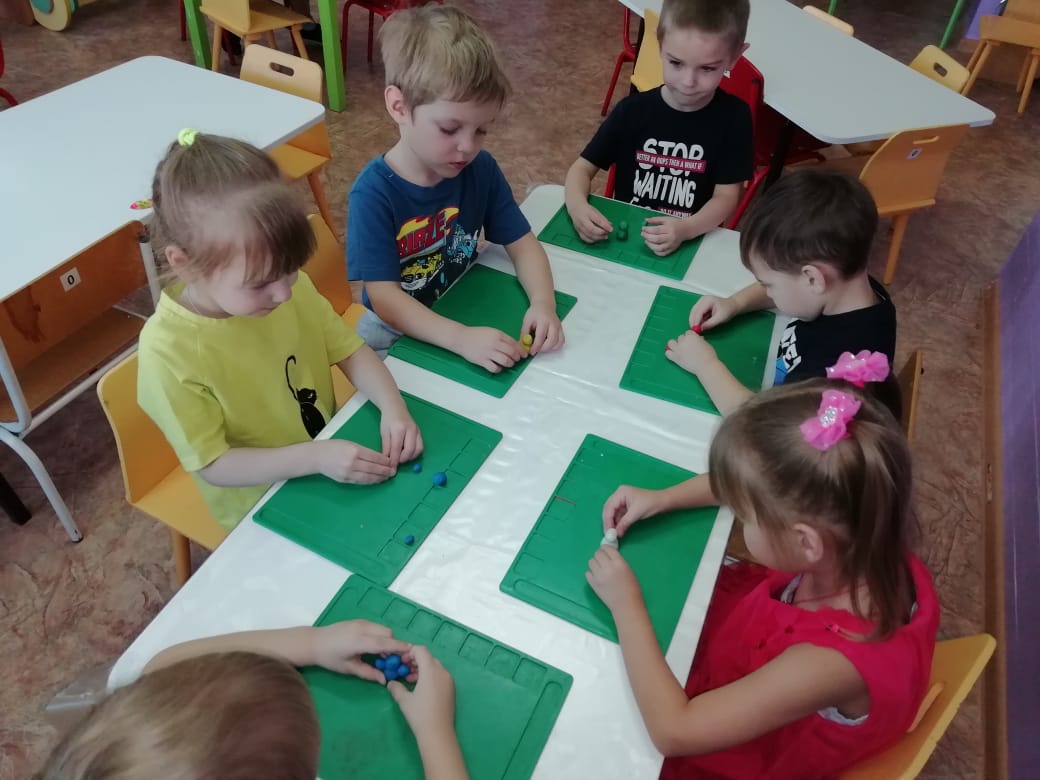 Образовательная деятельностьЛепка «Неваляшка»
Образовательная деятельностьРисование «Наряди матрешку»
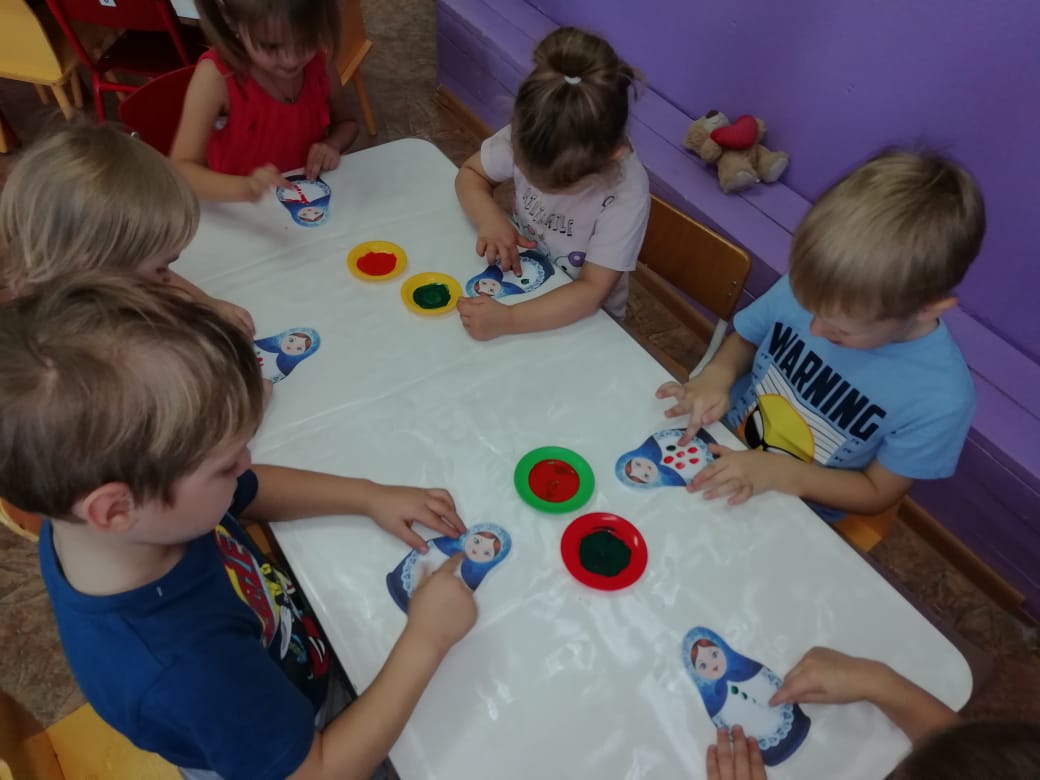 Образовательная деятельностьРазвитие речи «Вот веселые игрушки»
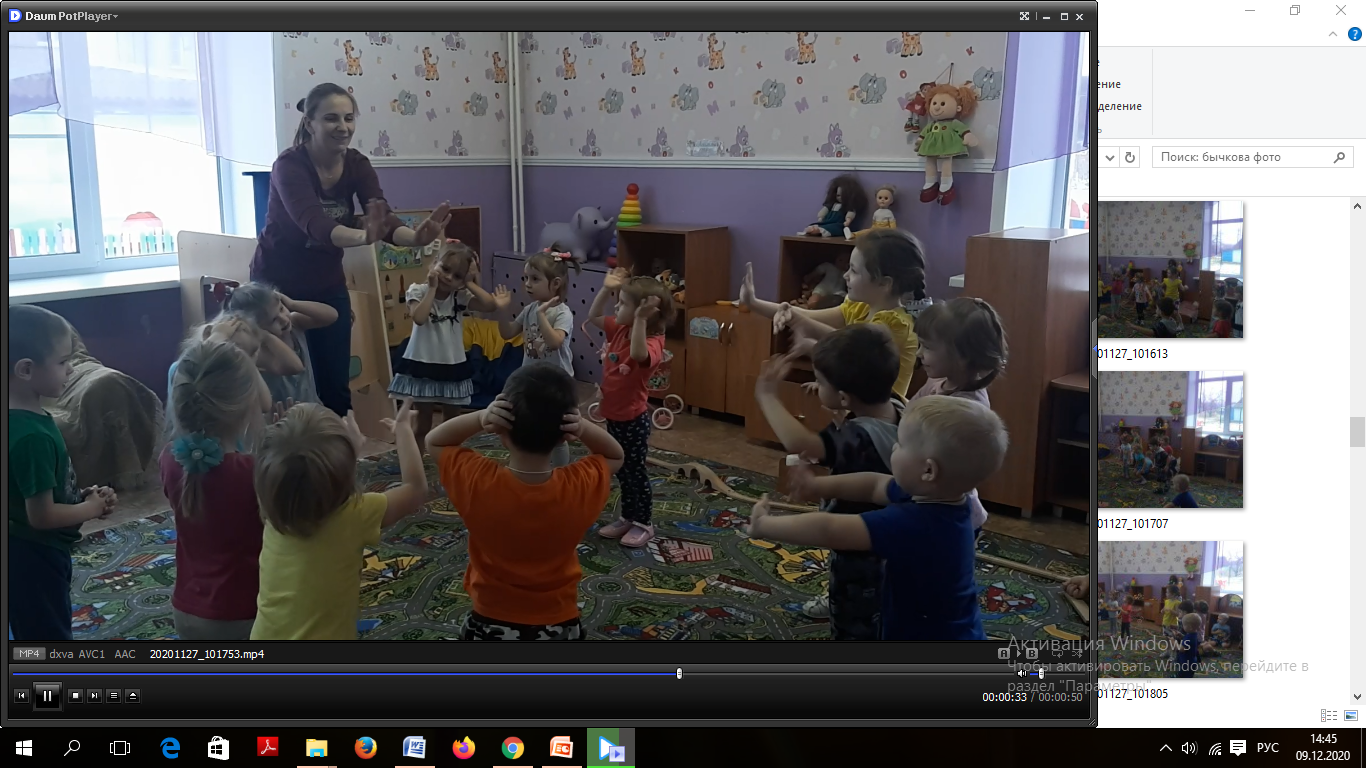 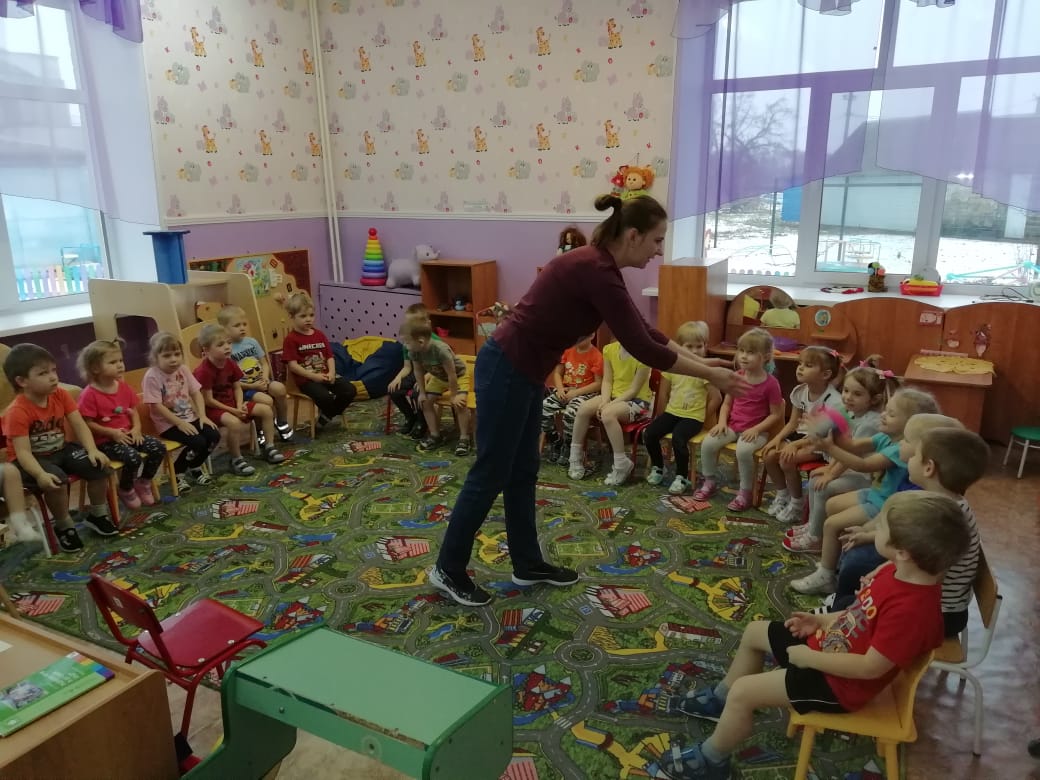 Разучивание стихотворений А. Барто  «Игрушки»
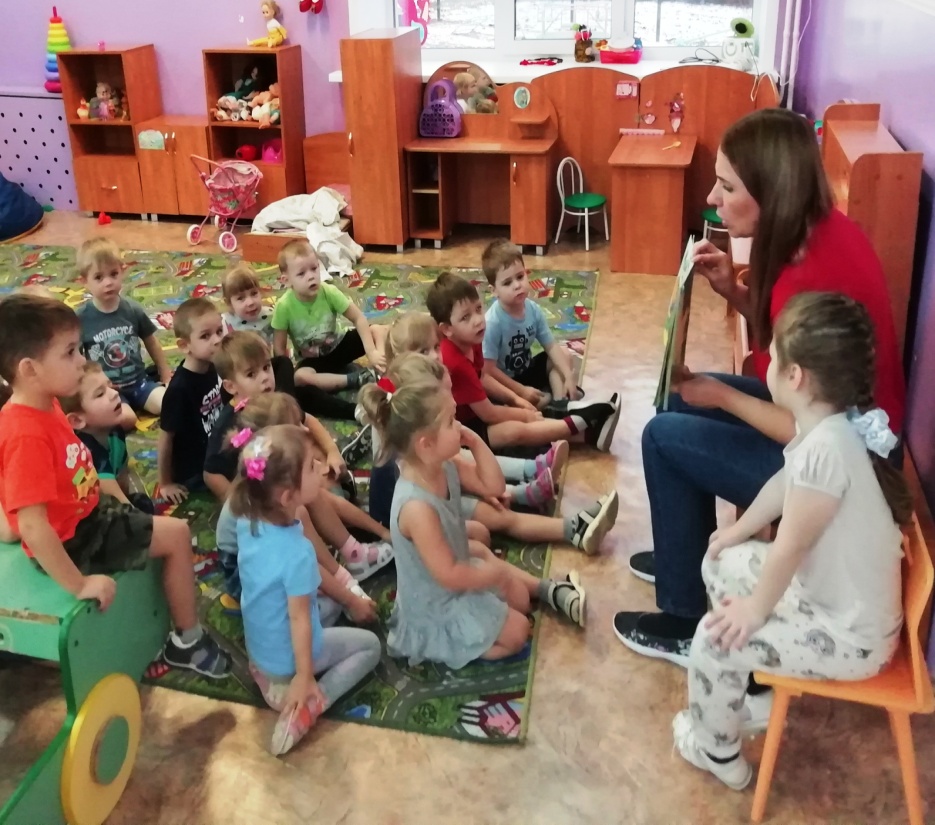 Чтение художественной литературы
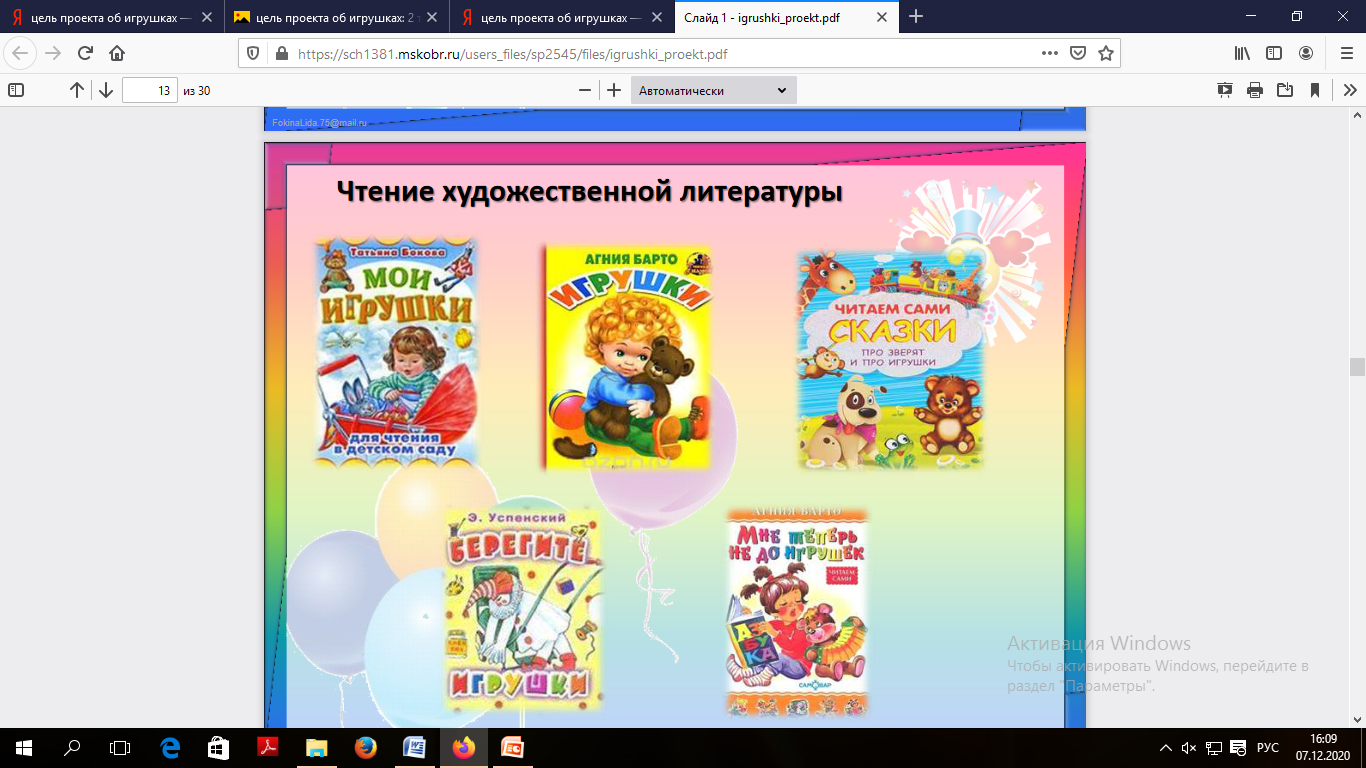 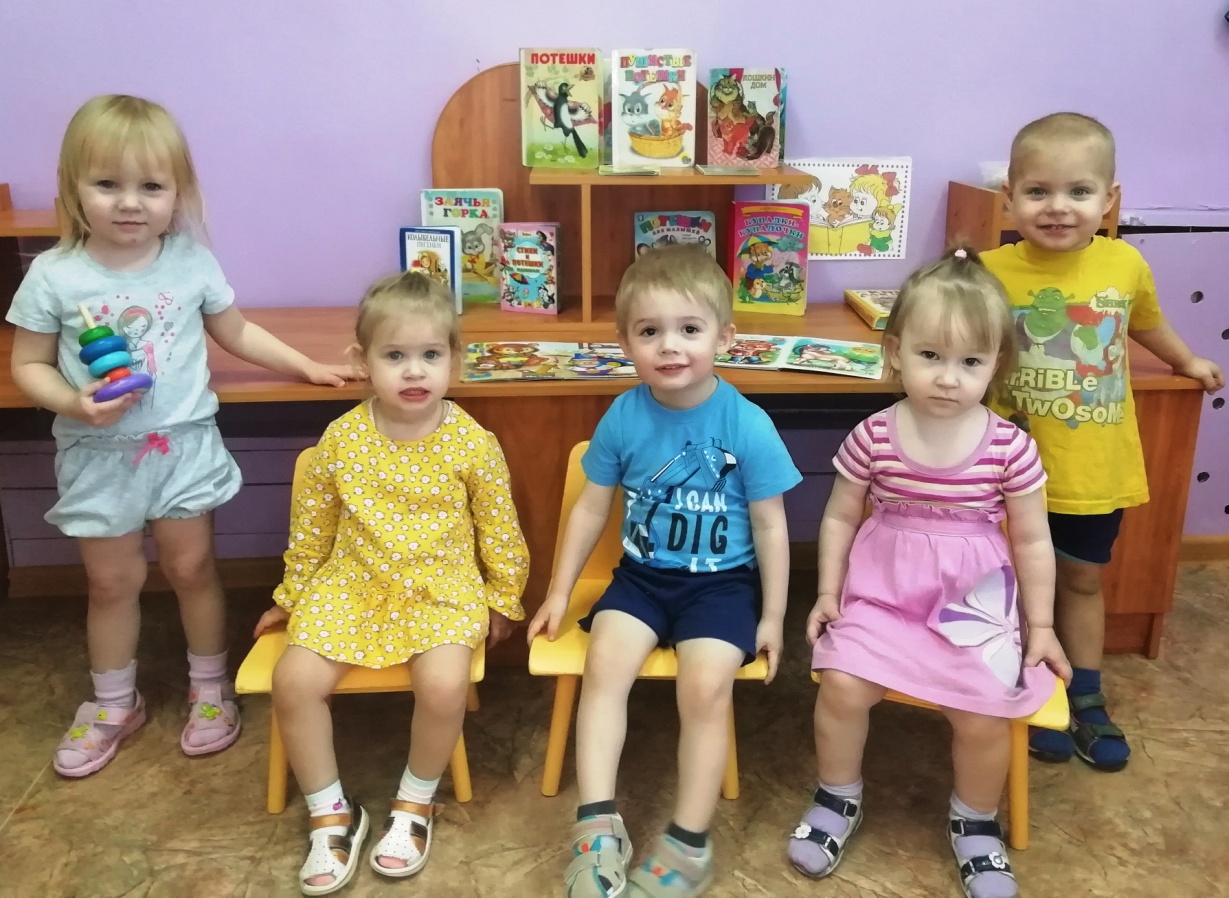 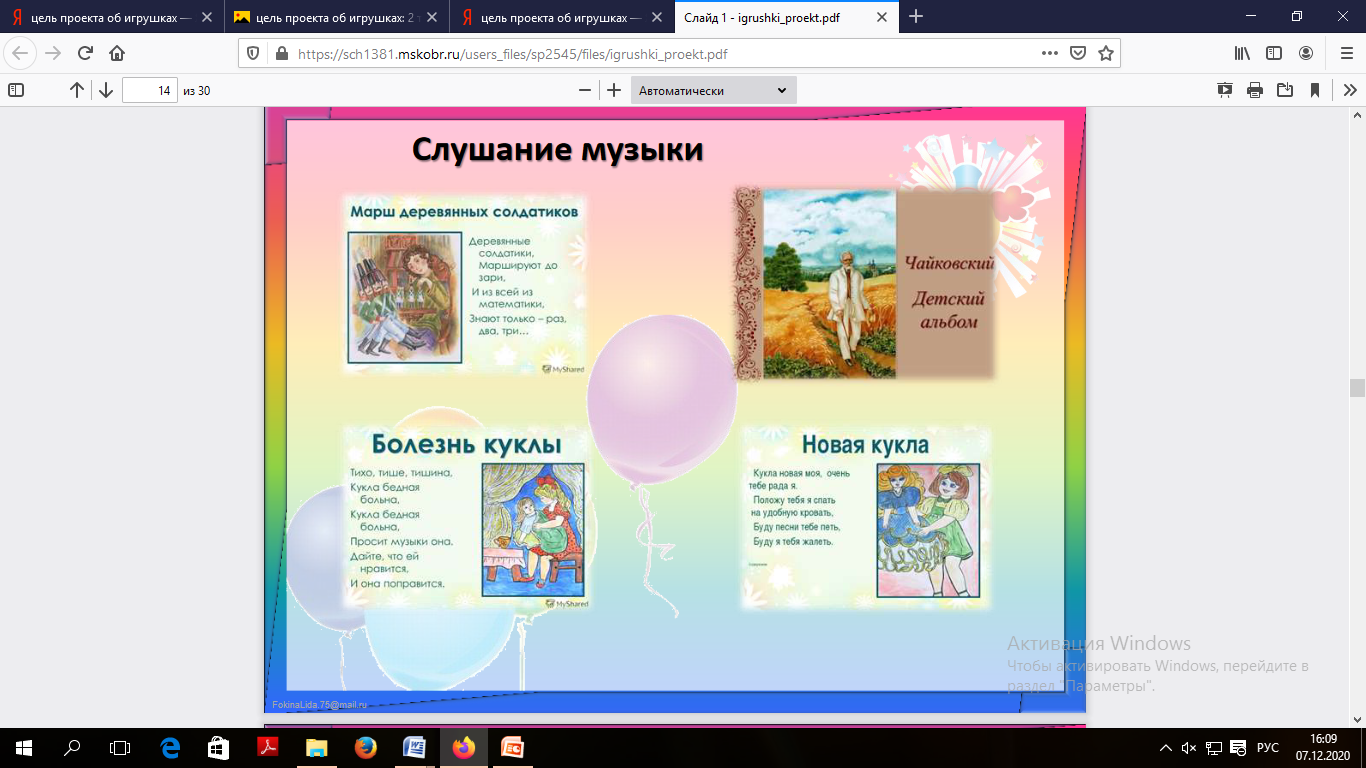 Досуг  «В гостях у куклы  Кати»
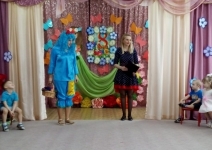 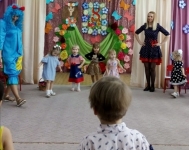 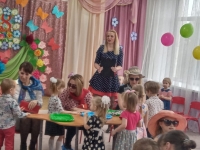 Фотовыставка «Моя любимая игрушка»
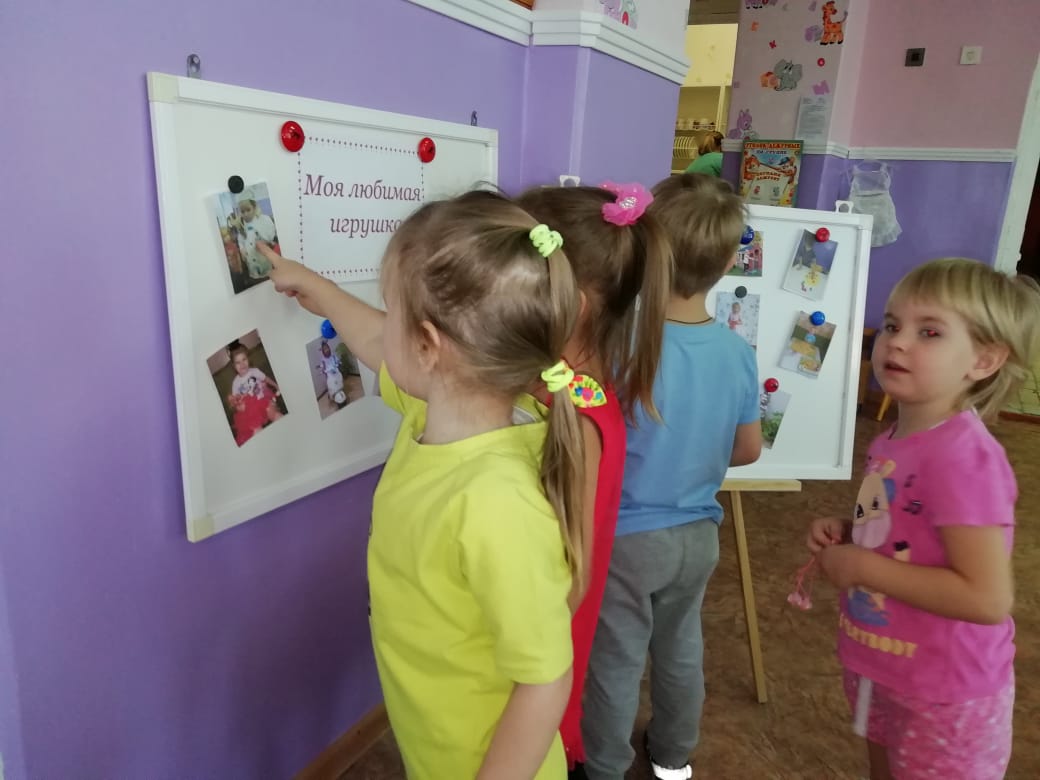 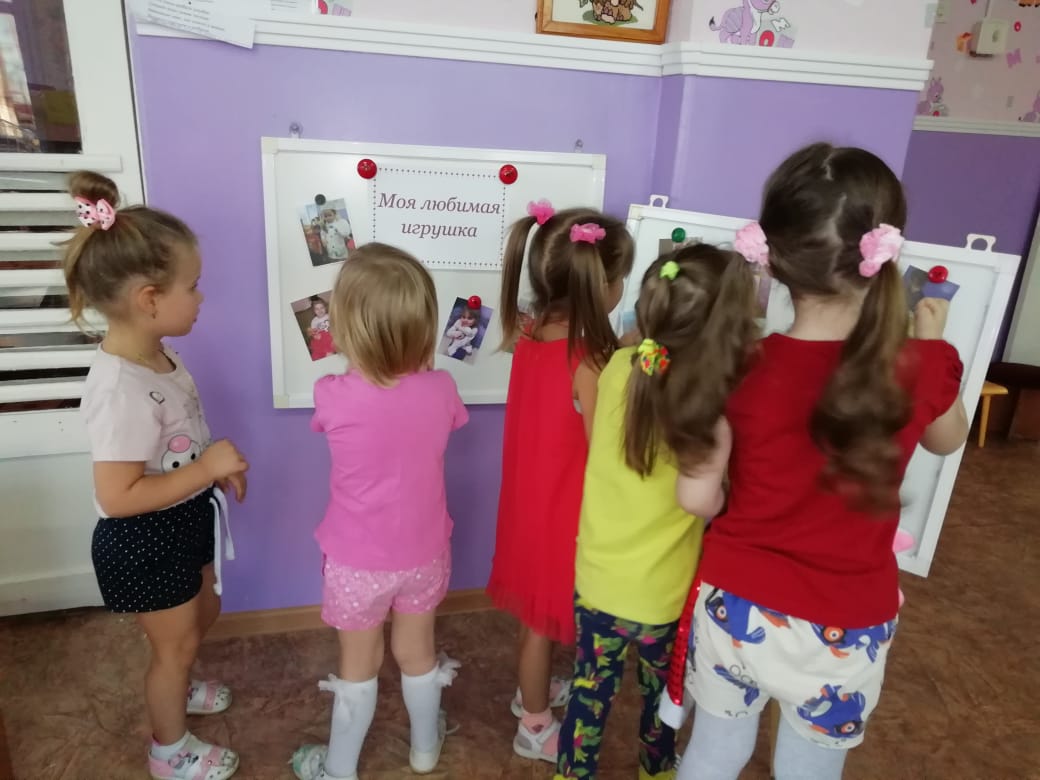 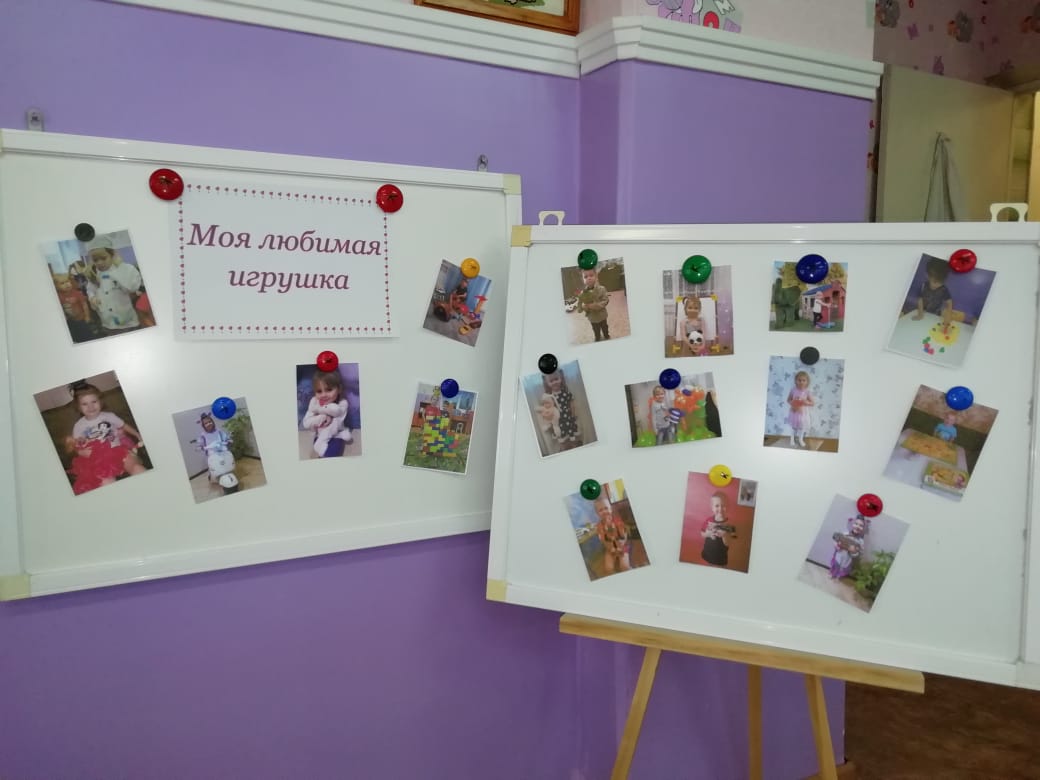 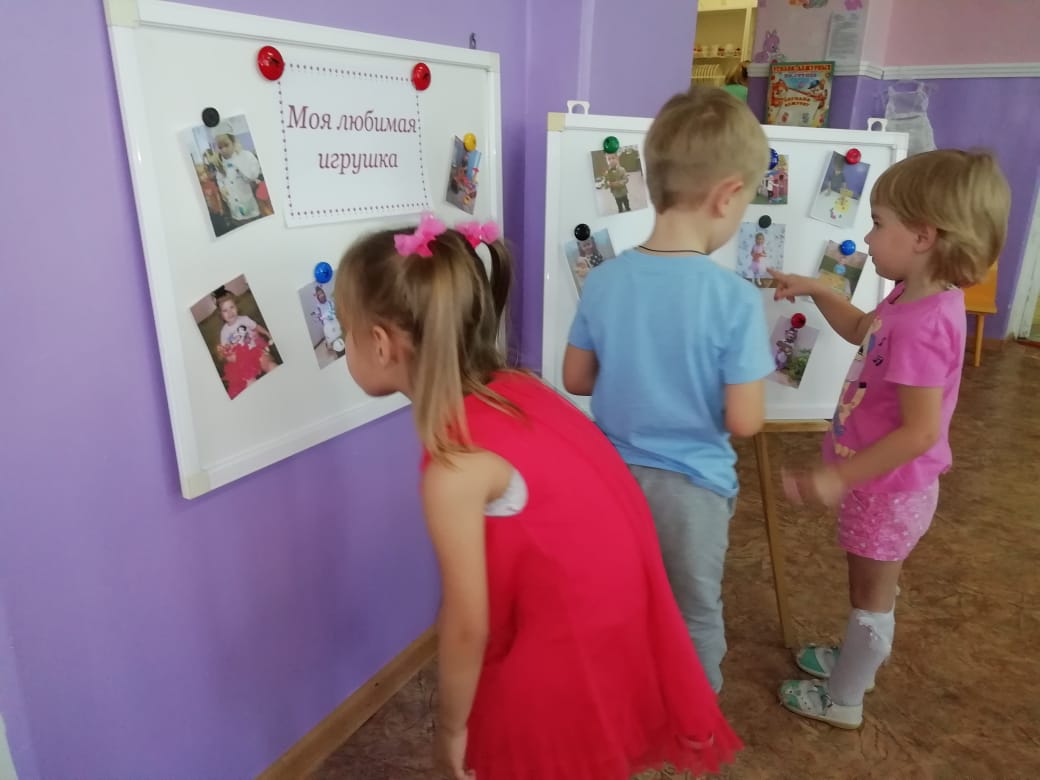 35
30
Диагностика детей  младшей группы  на конец проекта
30
28
25
21
20
15
11
10
4
5
2
0
Ниже среднего уровень
Умение играть рядом друг с
Умение взаимодействовать
Бережное отношение к
Средний уровень
другом
со взрослыми
игрушкам и книгам
Высокий уровень
Результаты проекта:
Для детей: 
сформирована положительная мотивация к книгам 
бережно  относятся к  игрушкам 
обогащение  словаря детей: играть вместе, любимая игрушка  
умеют  играть дружно, не ссориться
используют разные  игрушки  в сюжетно-ролевых  играх.
Результаты проекта:
Для педагогов :
внедрение новых методов в работе с детьми и родителями 
повышение профессионализма 
самореализация 
Для родителей :
повышение уровня личностного сознания  
обогащение родительского опыта приемами взаимодействия и  сотрудничества с ребенком в семье
Повышение компетентности родителей при выборе игрушки
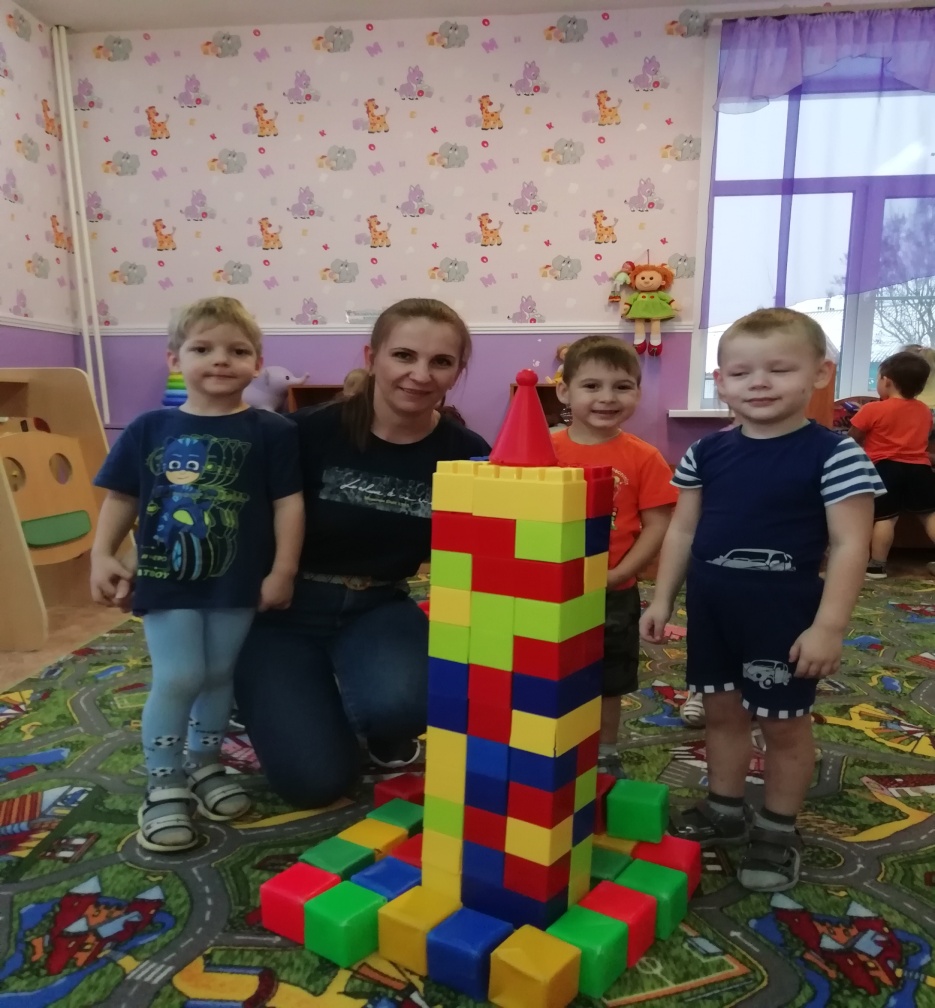 СПАСИБО ЗА  ВНИМАНИЕ !!!